Making the Transition from Coursework to Dissertation
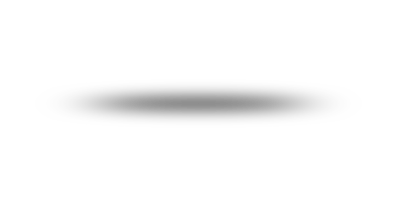 By Tom Granoff, Ph.D.
and Debra A. Fisher, Ph.D.
Why is it Important to Make 
This Mental Transition?
Unless taught otherwise, you will likely approach the writing of a dissertation the same way you wrote course term papers or
You will do a dissertation by trial and error, which means…
You will likely use the wrong methods, which can lead to…
Frustration, doubts, delays, and needless tuition.
Writing a dissertation the same way you wrote course term papers is like playing a familiar sport while using the wrong equipment and basing your playbook on the wrong rulebook.
However, it is good to remember that success leaves clues.  By reflecting on how you succeeded in your coursework, you may discover ways of adapting these “success clues” to the writing of your dissertation.
Copyright 2017, Tom Granoff, Ph.D. and Debra A. Fisher, Ph.D.
2
Task-Related & People-Related Differences
Twelve 
Task-Related Differences
Nature of Work
Timing Issues
Personal Relations
Student Issues
University Relations
Ten 
People-Related Differences
Copyright 2017, Tom Granoff, Ph.D. and Debra A. Fisher, Ph.D.
3
Twelve Task-Related Differences
Nature of Academic Work
Written Papers
Style Format
Content Requirements
Level of Ambiguity
Grading of Work Product
Product Ownership
Timing Issues
Time Frames
Length of Commitment
Student Issues
Financial Aid Concerns
External Pressures/Urgency
Internal Pressures
Relation to Knowledge
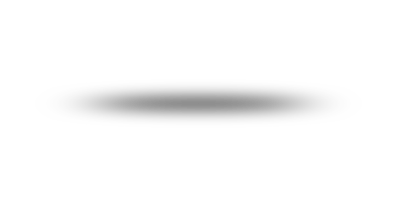 Copyright 2017, Tom Granoff, Ph.D. and Debra A. Fisher, Ph.D.
4
Nature of Work: Written Papers
Dissertation Work
Traditional Coursework
Numerous drafts (5-10) of research plan, proposal, and chapters
Start → end could be years
Guidelines often unclear due to specialized terms
Drafts include committee input, but are mostly based on individual effort
Clarification difficult because committee members may disagree
Potential changes in chair
Usually submit written papers once
Start → end within months
Syllabus provides clear guidelines
Papers can be based on individual student work or group projects
Easy to get clarification from professor & students
One professor per course (pleasing one instead of many masters)
Copyright 2017, Tom Granoff, Ph.D. and Debra A. Fisher, Ph.D.
5
Nature of Work: Style Format
Traditional Coursework
Dissertation Work
Student must follow strict university rules/format and global style requirements (i.e., APA, MLA, Chicago).
Need to straddle institution-specific and global rules/format
Not following style guidelines results in extra review cycles, delays, and more tuition
Multiple reviewers are often nitpicky about style
Oftentimes, student has autonomy and flexibility with format of work.
Need only to follow professor’s general specifications
Professors do not always grade for APA/other style format
Typically, only one reviewer
Copyright 2017, Tom Granoff, Ph.D. and Debra A. Fisher, Ph.D.
6
Nature of Work: Content Requirements
Traditional Coursework
Dissertation Work
Student needs to search for information from which to select and justify topic.
Student identifies which 50+ scholarly articles to use
Content/research topic is required to relate to degree program, but details are often lacking
Structure varies by methodology (QUAN/QUAL) and research design.
Objectives often unclear
Professor provides reading lists and assignments from which to select topic.
Professor may identify specific pages & chapters
Content requirements specifically detailed in syllabus
Structure clearly defined
Measurable objectives clearly stated
Copyright 2017, Tom Granoff, Ph.D. and Debra A. Fisher, Ph.D.
7
Nature of Work: Level of Ambiguity
Traditional Coursework
Dissertation Work
Dissertation work is much more complex.
Varying methodologies and research designs
Numerous theories and perspectives
Chair interaction
Chair may lack clear vision of completion
Chair availability may be limited (adjunct status with several universities and heavy student load)
Typically minimal ambiguity during coursework
Detailed syllabus
Professor interaction
Clarification is easily accessible
Professor available (responsiveness and timeliness often evaluated by university)
Copyright 2017, Tom Granoff, Ph.D. and Debra A. Fisher, Ph.D.
8
Nature of Work: Grading of Work Product
Traditional Coursework
Dissertation Work
Drafts are rejected by chair and committee members (often 10+ times).
Research plan/prospectus
Proposal
Chapters and sections
Chair/committee feedback can be scant, lacking clarity, and contradictory. 
Committee may accept work, but IRB and/or university methodologist may reject it.
Most papers are accepted the first time they are submitted to one professor.
Professor may pass all students without feedback (papers merely checked for being turned in).
Professor conditionally accepts work based on specific quick revisions.
Minor content/format changes (if any)
Copyright 2017, Tom Granoff, Ph.D. and Debra A. Fisher, Ph.D.
9
Nature of Work: Product Ownership
Dissertation Work
Traditional Coursework
Joint ownership of published dissertation
Student
Chair/Mentor/Advisor (ego attachment—views work as reflection of self)
Committee
University (may set high standards of rigor but not provide sufficient preparation)
Finished unpublished paper belongs to student.
Professor seldom has ego attachment to work
It’s only a term paper
Copyright 2017, Tom Granoff, Ph.D. and Debra A. Fisher, Ph.D.
10
Twelve Task-Related Differences
Nature of Academic Work
Written Papers
Style Format
Content Requirements
Level of Ambiguity
Grading of Work Product
Product Ownership
Timing Issues
Time Frames
Length of Commitment
Student Issues
Financial Aid Concerns
External Pressures/Urgency
Internal Pressures
Relation to Knowledge
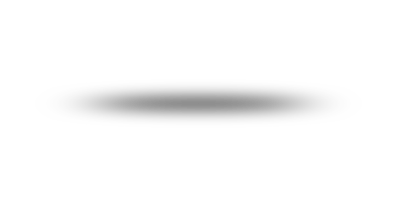 Copyright 2017, Tom Granoff, Ph.D. and Debra A. Fisher, Ph.D.
11
Timing Issues: Time Frames
Traditional Coursework
Dissertation Work
Work is ongoing until dissertation is done.
Final draft
Chair approval
Committee approval
University/school approvals
Little time measurement
Sometimes only institutional deadline is     8-10 year time limit
A few chairs may want to keep students longer
Clear start and end of coursework
Semester/term calendar
Occasional extensions
What gets measured gets done.
Institutional deadlines
Professor must pass/fail student by course end.
The academic calendar is available years in advance.
Copyright 2017, Tom Granoff, Ph.D. and Debra A. Fisher, Ph.D.
12
Timing Issues: Length of Commitment
Traditional Coursework
Dissertation Work
Work is like a marathon.
Could take years
Chair is not likely to have same sense of urgency to complete work as the student does.
Completing the project doesn’t typically change the chair’s life.
Work is like a sprint.
One semester/term
Professor and student are pressured to complete work on time.
Predictable work cycle (clear start and end)
Copyright 2017, Tom Granoff, Ph.D. and Debra A. Fisher, Ph.D.
13
Twelve Task-Related Differences
Nature of Academic Work
Written Papers
Style Format
Content Requirements
Level of Ambiguity
Grading of Work Product
Product Ownership
Timing Issues
Time Frames
Length of Commitment
Student Issues
Financial Aid Concerns
External Pressures/Urgency
Internal Pressures
Relation to Knowledge
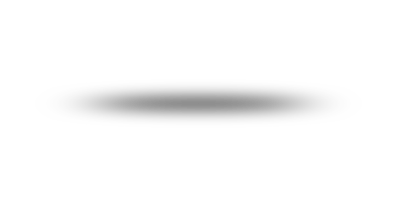 Copyright 2017, Tom Granoff, Ph.D. and Debra A. Fisher, Ph.D.
14
Student Issues: Financial Aid Concerns
Dissertation Work
Traditional Coursework
Ambiguity regarding financial aid
Might use up all available financial aid
Some students delay completion of dissertation to avoid financial aid repayment.
Financial aid is tied directly to coursework.
Complete work to minimize financial aid
External pressure to complete/pass courses
Employer reimbursement sometimes tied to completing course.
Copyright 2017, Tom Granoff, Ph.D. and Debra A. Fisher, Ph.D.
15
Student Issues: External Pressures/Urgency
Traditional Coursework
Dissertation Work
Course deadlines
Professors dislike incompletes (especially adjuncts)
Students can easily re-take courses
Graded assignments required to pass course
Attendance requirements
Perhaps family accountability
No periodic deadlines
Chair is paid by semester student is enrolled
Difficult for student to restart dissertation (unlike re-taking courses)
2-4 years makes little difference to chair, but huge difference to student
No graded assignments
No attendance requirement
Personal accountability
Copyright 2017, Tom Granoff, Ph.D. and Debra A. Fisher, Ph.D.
16
Student Issues: Internal Pressures
Traditional Coursework
Dissertation Work
Pace of work is often frantic.
Required to take courses you may not like
Might not particularly like the professor
Not feeling capable of managing heavy reading load of new content (feelings of inadequacy)
Possible burnout and/or boredom
Lack of academic preparation, especially in methodology/research design and analysis (feelings of inadequacy)
Feeling like an imposter
Persistence/stamina
Adapting to subordinate role in relationship with chair
Copyright 2017, Tom Granoff, Ph.D. and Debra A. Fisher, Ph.D.
17
Student Issues: Relation to Knowledge
Traditional Coursework
Dissertation Work
Student is producer of knowledge.
Searches scholarly literature
Synthesizes what is known
Generates new knowledge
Student functioning as SME.
Curse of interesting topic
Student as explorer must be comfortable with ambiguity and uncertainty
Chair may not be expert in content or methodology
Student is passive consumer of knowledge.
Reads assigned material
Typically, not required to synthesize knowledge across terms or courses
Reports on existing knowledge
Professor is subject matter expert (SME).
Eager to show knowledge
Loves to answer questions
Copyright 2017, Tom Granoff, Ph.D. and Debra A. Fisher, Ph.D.
18
Task-Related Differences: Implications and Recommendations
Dissertation chairs are not course professors; generally, their role is to guide instead of direct. Therefore…
Student must be self-initiating and self-propelled.
Idea of completed staff work (do thinking for advisor).
There are no periodic deadlines with dissertations. Therefore… 
Student must be self-directed with goals/objectives. 
Student must build-in his/her accountability structure.
The chair may avoid answering specific questions (by email and phone) about content/research topic or methodology because of a lack of knowledge. Therefore…
Student should utilize other sources, including university’s writing/academic support center and outside consultants.
Copyright 2017, Tom Granoff, Ph.D. and Debra A. Fisher, Ph.D.
19
Task-Related Differences: Implications and Recommendations
Chair is working with other doctoral students and may not be an expert in your content area, topic, or methodology. Therefore…
The student should have realistic expectations regarding information tracking by chair.
The burden is on the student to present material to the chair in a manageable form (idea of completed staff work).
If possible, student should start with a working outline for each chapter as a way of managing chair information overload.
Student needs to know and adhere to chair’s preferences for tracking responses to numerous feedback cycles (i.e., using Microsoft Word track changes, changing font color of revisions, or using a change matrix).
Copyright 2017, Tom Granoff, Ph.D. and Debra A. Fisher, Ph.D.
20
Task-Related Differences: Implications and Recommendations
Success leaves clues. Therefore…
Reflect on time management/project management techniques you used during coursework that may apply to dissertation work.
Delays are costly, especially in terms of opportunities lost (income, jobs, promotions, prestige, etc.). Therefore…
Free up your future to handle the “hurry-up” and “wait” periods
Dissertation work is like a marathon that could last years. Therefore…
Monitor your expectations about what “progress” means.
Set small progress goals increase your satisfaction on the journey.
Monitor your “persistence juice” and body rhythms.
Copyright 2017, Tom Granoff, Ph.D. and Debra A. Fisher, Ph.D.
21
Fatigue
Makes cowards 
		of us all.
~Gen. George S. Patton, Jr.
22
Task-Related & People-Related Differences
Twelve 
Task-Related Differences
Nature of Work
Timing Issues
Personal Relations
Student Issues
University Relations
Ten 
People-Related Differences
Copyright 2017, Tom Granoff, Ph.D. and Debra A. Fisher, Ph.D.
23
Ten People-Related Differences
University Relations
Social Interaction
Support Systems
Faculty Relationships
Scholarly Interactions
Evaluation of Work
Outcome Expectancy
Professor Role
Student Role
Personal Relations
Boundaries Respected
Support Systems
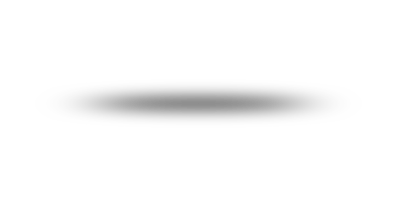 Copyright 2017, Tom Granoff, Ph.D. and Debra A. Fisher, Ph.D.
24
University Relations: Social Interactions
Traditional Coursework
Dissertation Work
Little social interaction with chair and peers
Can feel isolated and lonely
Sometimes only written communication, making clarification difficult
Feedback cycle may take weeks or months
More difficult to make contact with chair
Student working solo.
Lots of social interaction with professors and other students
Regular meeting times
Verbal communication
Quick feedback
Easy to contact professor
Many students doing the same work at the same time.
Copyright 2017, Tom Granoff, Ph.D. and Debra A. Fisher, Ph.D.
25
University Relations: Support Systems
Traditional Coursework
Dissertation Work
Institutional support systems are built-in.
Accountability groups
Counseling/advising
Feedback is often verbal.
Student, professor, and family members are familiar with “how to do coursework.”
Institutional support systems are lacking; student builds support system.
Cohort participation
Student blogs
Outside experts as allowed
Feedback is mostly written, seldom verbal.
Dissertation is first for student, and most chairs have supervised fewer than 10 dissertations to completion.
Copyright 2017, Tom Granoff, Ph.D. and Debra A. Fisher, Ph.D.
26
University Relations: Faculty Relationships
Traditional Coursework
Dissertation Work
Chair is mostly functioning as a consultant/guide.
Some chairs not skilled at coaching, mentoring, or advising.
Some have limited experience (less than 10 dissertations)
Typically, no regular office hours
Student power level is often unclear (some chairs share power more than others).
Professor/instructors are directive and in charge.
Only teach content that they are SMEs in
Supported by textbooks and instructional designers
Regular office hours
Student is mostly passive and responsive.
Copyright 2017, Tom Granoff, Ph.D. and Debra A. Fisher, Ph.D.
27
University Relations: Scholarly Interactions
Traditional Coursework
Dissertation Work
Concentrated interactions of a limited scope in a limited time frame
Weekly face-to-face interactions with professors and other students on same topic
Classroom, office hours
Study groups, library
Regular online interactions
Professor-student
Student-student
Sporadic interactions on a wider array of topics spanning months/years
Chair emails and occasional phone calls
Residencies/intensives
Possible student cohorts
Copyright 2017, Tom Granoff, Ph.D. and Debra A. Fisher, Ph.D.
28
University Relations: Evaluation of Work
Traditional Coursework
Dissertation Work
Numerous people evaluate the quality of work.
Chair/Committee members
Various university/IRB reviewers
Some chairs demand more  of students than others.
Universities often change requirements (manuals, rubrics, templates).
Sometimes feedback is vague.
Faculty scrutinized
Typically, only course professor evaluates the quality of coursework.
Some professors pass all students.
Minimal university oversight of professor evaluation is present unless student complaint occurs.
Copyright 2017, Tom Granoff, Ph.D. and Debra A. Fisher, Ph.D.
29
University Relations: Outcome Expectancy
Dissertation Work
Traditional Coursework
Mastery of specified learning outcomes
Based on stated instructional objectives
Often detailed in rubrics, syllabus, or course catalog
Generally, the course outcomes have little impact on student’s career.
Student can fail an assignment but still pass the course.
Chair, committee and student may not agree on outcome expectancies (politically, philosophically, and theoretically)
Outcomes impact student’s present/ future career.
What if student doesn’t graduate (ABD)?
Missed opportunities
Added tuition
Dissertation must be approved.
Copyright 2017, Tom Granoff, Ph.D. and Debra A. Fisher, Ph.D.
30
University Relations: Professor Role
Traditional Coursework
Dissertation Work
Long-term (years)
Relationship involves
Developing trust with student
Building student’s scholarly identity
Chair may take personal interest and/or have ego tied to the level of quality.
Within 5 years, may have several chairs with different visions for the research.
Faculty scrutinized
Short-term (months)
Relationship is limited to course activity.
Professor often has minimal investment or ego attached to output beyond the student’s passing the course and not complaining.
Copyright 2017, Tom Granoff, Ph.D. and Debra A. Fisher, Ph.D.
31
University Relations: Student Role
Dissertation Work
Traditional Coursework
Limited to being a student and learner
Often a passive role
Just do what the professor wants
Expanded to becoming an independent scholar who can:
Contribute to the scholarly literature
Apply new knowledge
Advance society
Cannot be passive, must be self-propelled (DIY)
Need project management skills, diplomacy skills, and negotiating skills
Copyright 2017, Tom Granoff, Ph.D. and Debra A. Fisher, Ph.D.
32
Ten People-Related Differences
University Relations
Social Interaction
Support Systems
Faculty Relationships
Scholarly Interactions
Evaluation of Work
Outcome Expectancy
Professor Role
Student Role
Personal Relations
Boundaries Respected
Support Systems
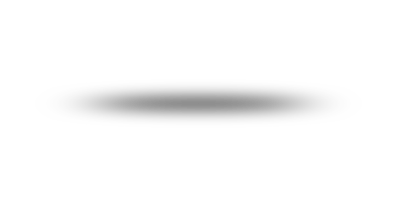 Copyright 2017, Tom Granoff, Ph.D. and Debra A. Fisher, Ph.D.
33
Personal Relations: Boundaries Respected
Traditional Coursework
Dissertation Work
Less than 1.5% of U.S. population has a doctoral degree.
Few understand level of academic rigor 
You can’t expect others to respect boundaries
Boundary setting is not easy because family members/ others less accommodating of long-term doctoral pursuit.
Interferes with life
Must make sacrifices
Family members/others are more apt to respect boundaries because they’ve “done school.”
Understanding of need to turn down invitations that conflict with class schedule
Accepting of temporary need to study for an exam or meet a deadline for a paper
Course deadlines allow for easy boundary setting.
Copyright 2017, Tom Granoff, Ph.D. and Debra A. Fisher, Ph.D.
34
Personal Relations: Support Systems
Traditional Coursework
Dissertation Work
You must intentionally build support systems to sustain you through the dissertation.
Personal mentors/coaches
Accountability partners
Academic colleagues/cohort 
Outside experts/advisors
Different friends for different reasons during a long season
“Chicken-Soup” types
Hope givers
Laughter sharers
Because family members/others have “done school,” they know how to support you.
Encouragement
Accountability
Financial support
Most friends know how to support you through the predictable short-term cycle  of events.
Copyright 2017, Tom Granoff, Ph.D. and Debra A. Fisher, Ph.D.
35
People-Related Differences: Implications and Recommendations
Interaction with chair mostly through written communication, makes clarification difficult and extends feedback cycle. Therefore…
Identify other support systems like university writing/academic support center and outside consultants.
Frontload other work while waiting on feedback from chair (i.e., early chapter 5 discussion).
Student is novice researcher, and most chairs have supervised   less than 10 dissertations to completion. Therefore… 
Student should know how to be a beginner.
Use ProQuest Theses & Dissertations database to learn more about chair’s experience and preferences.
Identify students ahead of you in the dissertation process from whom you can gain “informal information.”
Copyright 2017, Tom Granoff, Ph.D. and Debra A. Fisher, Ph.D.
36
People-Related Differences: Implications and Recommendations
Chair functions as a consultant/guide but may not be skilled at coaching, mentoring, or advising. Therefore…
Start with chapter outlines in order to avoid information overload.
Utilize university writing/academic support center and outside consultants.
Be sure you have “hope givers” on your support team.
Because interactions with chair and committee are minimal and sporadic, guidance can be limited. Therefore…
Be proactive in relationship building/management.
Some chairs demand more of students than others. Therefore…
When negotiation is needed, appeal to an external standard by reviewing recently published dissertations from your university (ProQuest Theses & Dissertations database).
Copyright 2017, Tom Granoff, Ph.D. and Debra A. Fisher, Ph.D.
37
People-Related Differences: Implications and Recommendations
Universities often change dissertation requirements (manuals, rubrics, templates) over a 4-5 year span. Therefore…
Check the university’s website regularly for updates on content, structure, and format.
The role of a doctoral student at dissertation phase is expanded to that of an independent scholar. Therefore, the following skills are paramount to success…
Project management skills
Time management skills (free up your future)
Diplomacy skills
Negotiating skills
Resilience/stress management
Copyright 2017, Tom Granoff, Ph.D. and Debra A. Fisher, Ph.D.
38
People-Related Differences: Implications and Recommendations
Boundary setting is not easy because family members/others are not accommodating of the long-term doctoral pursuit. Therefore, consider…
Adopting Covey’s classic time management Quadrant II Goals.
Using pre-emptive strikes to avoid conflicts with family/others.
Fictitious “Dissertation Class.”
Most family members and friends don’t know how to support you through the unpredictable long-term dissertation cycle. Therefore…
Be intentional about building a peer-scholar support system (i.e., study buddy library meetings).
Copyright 2017, Tom Granoff, Ph.D. and Debra A. Fisher, Ph.D.
39
Recommended Resources
Cone, J. D., & Foster, S. L. (2006). Dissertations and theses from start
to finish: Psychology and related fields (2nd ed.). Washington, DC: American Psychological Association.
Fisher, R., Ury, W. L., & Patton, B. (2011). Getting to yes: Negotiating
agreement without giving in. New York, NY: Penguin.
Google Scholar and regular Google search engines
Maurer, R. (2014). One small step can change your life: The kaizen
way. New York, NY: Workman Publishing.
Simon, M. K., & Goes, J. (2013). Dissertation & scholarly research: 
Recipes for success. Cottage Grove, OR: Dissertation Success. 
Tracy, B. (2007). Eat that frog! 21 great ways to stop procrastinating
and get more done in less time. San Francisco, CA: Berrett-Koehler.
Copyright 2017, Tom Granoff, Ph.D. and Debra A. Fisher, Ph.D.
40
I hated
every minute of training, but I said,
‘Don’t quit. Suffer now and live the rest of your life as
A Champion.’
~Muhammad Ali~
41
About the Authors
Debra A. Fisher, Ph.D. earned her doctorate in Education from Capella University. She graduated 
summa cum laude from Grand Canyon University with a 
double-major in English and Education and a minor in Philosophy. As an independent research/communications consultant and qualitative analyst since 2002, she has advised on 100s of dissertations. Her email address is castlebridge@cox.net.
Tom Granoff, Ph.D.  earned his doctorate in Clinical Psychology from Fuller Theological Seminary. He has been an adjunct statistics and research professor in the School of Education at Pepperdine since 2002. He is also a certified life coach and has been an independent dissertation consultant since 1980, advising on over 1,000 dissertations in the last 10 years at more than 20 universities. His email address is tom.granoff@pepperdine.edu.
42
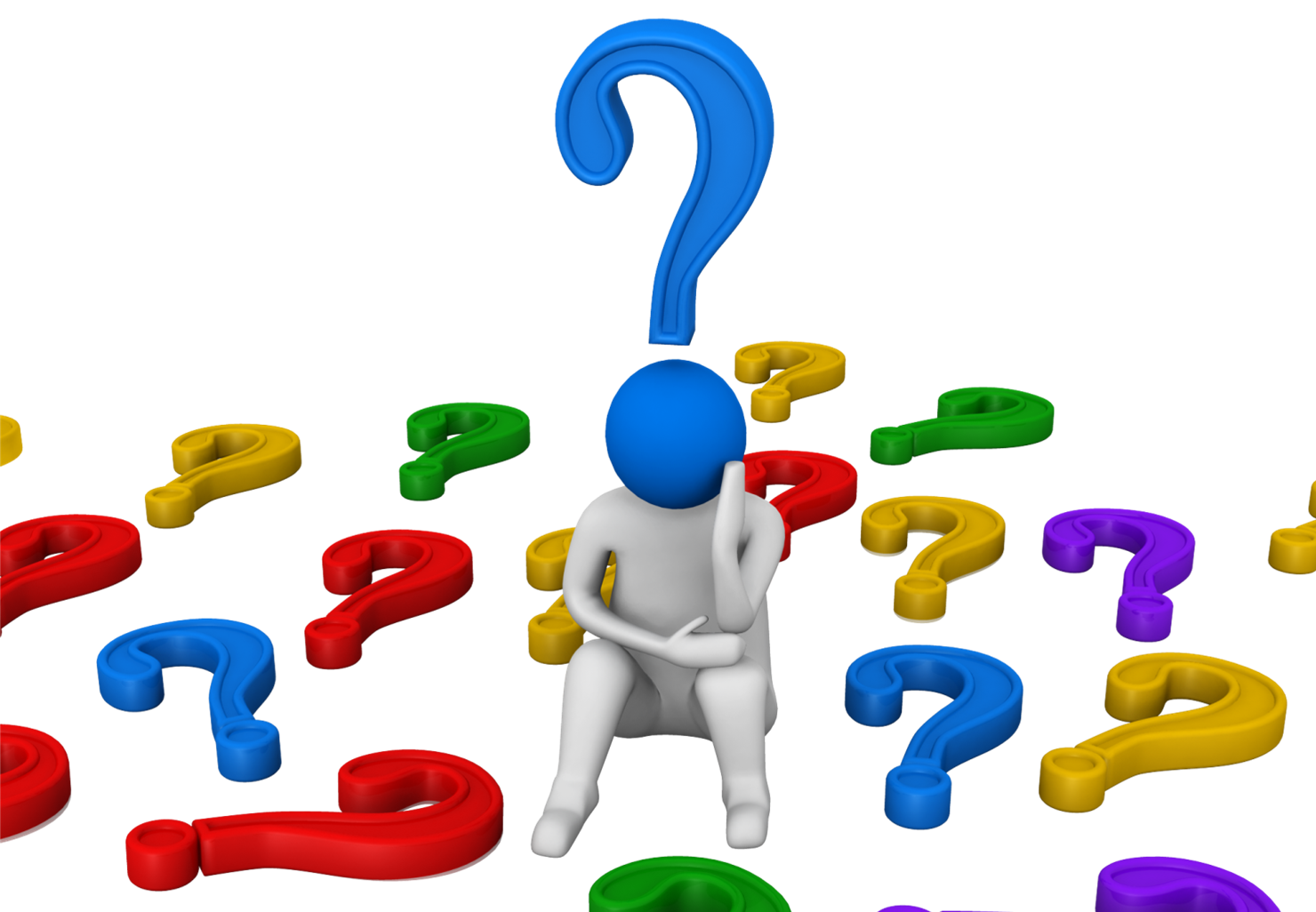 Questions
Copyright 2017, Tom Granoff, Ph.D. and Debra A. Fisher, Ph.D.
43